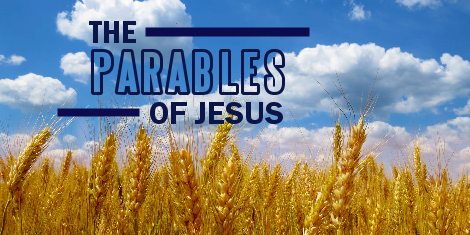 West Side Spring Lectureship
The Unforgiving ServantMatthew 18:21-35
The question is asked about forgiveness, v. 21.
“Lord, how often shall my brother sin against me, and I forgive him?”
The second question is asked. 
“Up to seven times?”
Is that the limit of forgiveness?  
Is there a limit to forgiveness?
Matt. 18:22 – Jesus says up to seventy times seven
The Unforgiving ServantMatthew 18:21-35
As we read the parable we must consider our self and whether we truly have forgiveness in our heart.
The Unforgiving ServantMatthew 18:21-35
What is the lesson?
This is probably the simplest of parables to explain; 
We must forgive 
This forgiveness is unlimited
This forgiveness comes from the heart.
The Unforgiving ServantMatthew 18:21-35
We must forgive.

In the parable the servant was forgiven because his master was moved with compassion.

The servant had no compassion when dealing with those who were in debt to him.  He was moved with animosity instead as he had the debtor thrown into prison.
The Unforgiving ServantMatthew 18:21-35
We must forgive.
Mark 11:25-26 – If we don’t forgive we will receive no forgiveness.
Eph. 4:32 – be tenderhearted and kind and forgive
2 Cor. 2:6-11 – Paul reminds the Corinthians to forgive and reaffirm their love for the man.
The Unforgiving ServantMatthew 18:21-35
2 Cor. 2:6-11 – Paul reminds the Corinthians to forgive and reaffirm their love for the man.
Our forgiveness should be such that we embrace that one again.
Psalm 51:3-4 – the one who sins will always remember his sins
Heb. 8:12 – by the new covenant God will not remember our sins
The Unforgiving ServantMatthew 18:21-35
This forgiveness is unlimited.  Matt. 18:27

In the parable the master forgave a great debt.  To get an idea about the debt used, one talent would be the equivalent of about 16 year’s wages.  The servant owed 10,000 talents.  
This is a debt that is never going to be repaid and yet the master had compassion and forgave it.
The Unforgiving ServantMatthew 18:21-35
This forgiveness is unlimited.  Matt. 18:27

Rom. 1:28-32 – God has allowed man to debase and fill himself with all unrighteousness
Rom. 5:6 – Christ died for the ungodly
2 Cor. 5:18-21 – Jesus became sin for us that our sins might not be reckoned to us
The Unforgiving ServantMatthew 18:21-35
This forgiveness is unlimited.  Matt. 18:27

How has man sinned against God and God not forgiven him if he repents? 

How has man sinned against you and you have not forgiven him if he repents?
Luke 17:3-4 – go to your brother and talk with them, if he repents forgive him, and repeat
The Unforgiving ServantMatthew 18:21-35
Forgiveness comes from the heart.  Matt. 18:35

When we consider the fruit of the Spirit we see that longsuffering, kindness and gentleness are listed, Gal. 5:22-23.

To the church at Colossi Paul wrote about tender mercies, kindness, bearing with one another and forgiving one another, Col. 3:12-13.
The Unforgiving ServantMatthew 18:21-35
Forgiveness comes from the heart.  Matt. 18:35
These characteristics must reside in the heart of each of us.
Col. 3:14-17 – if the peace of God rules in our hearts then these will be present also and dwell richly in us
Matt. 12:35 – a good man has good things in his heart and those things will come out
The Unforgiving ServantMatthew 18:21-35
Forgiveness comes from the heart.  Matt. 18:35
If we have forgiveness in our heart we will be ready to forgive.  This forgiveness is not withheld.
1 John 1:9 – if we confess our sins He will forgive our sins
How do we know this?
The Unforgiving ServantMatthew 18:21-35
How do we know this?
1 Cor. 2:10-12 – the Spirit searches the deep things of God and makes them known to us
Luke 23:34 – Jesus had this forgiveness in His heart even as He was being crucified
Acts 7:60 – Stephen exhibited this type of forgiveness as he was being stoned
We must have forgiveness in our heart and offer it willing when it is sought.
The Unforgiving ServantMatthew 18:21-35
When we read the parable of the unforgiving servant we should examine ourselves.  
First, do we forgive? 
Second, is it unlimited?  
And third, does forgiveness dwell in our heart?